ANESTHESIA AND THE CHILD WITH UPPER RESPIRATORY TRACT INFECTION
Ma Carmen Bernardo-Ocampo, MD
Clinical Associate Professor/Attending Anesthesiologist
University of Washington/Seattle Children’s Hospital
Updated 5/2018
No Disclosure
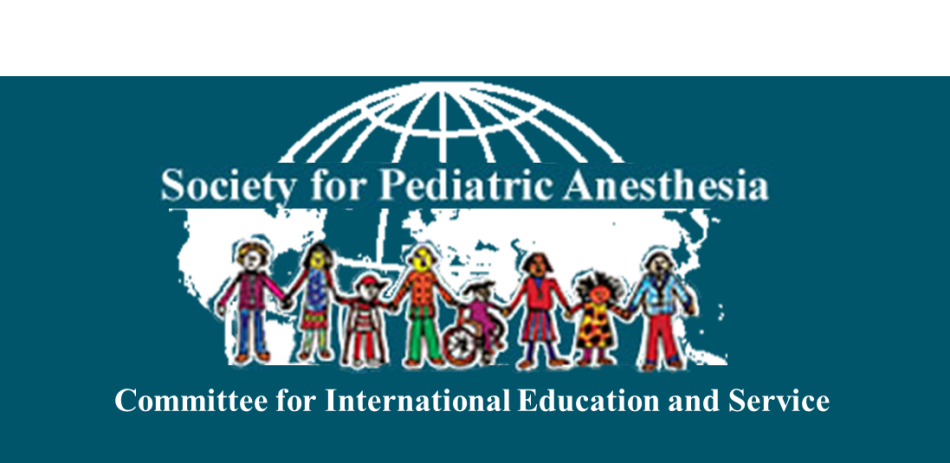 Objectives
Review the etiology and differential diagnoses of upper respiratory tract infection (URI)
Discuss the causes of bronchoconstriction in URI
Reiterate the adverse respiratory effects of URI
Present the current recommendations on the anesthetic management of the child with URI
Describe the long-acting muscarinic antagonists currently in development
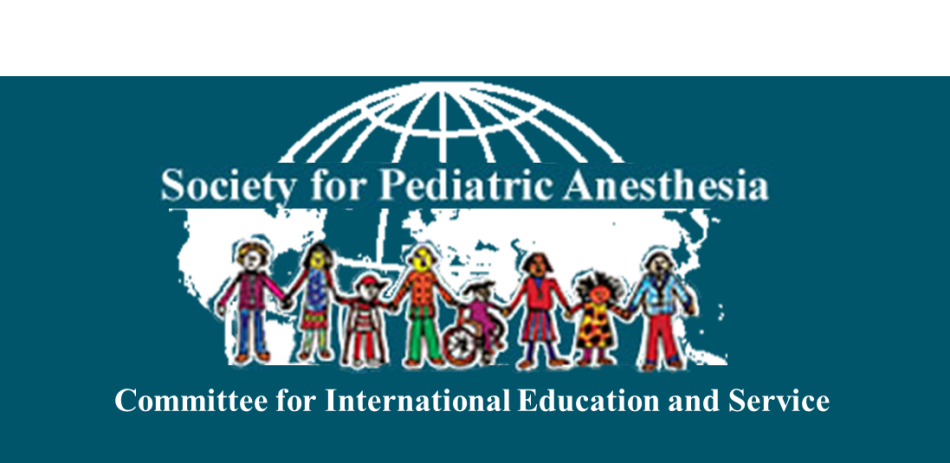 Introduction
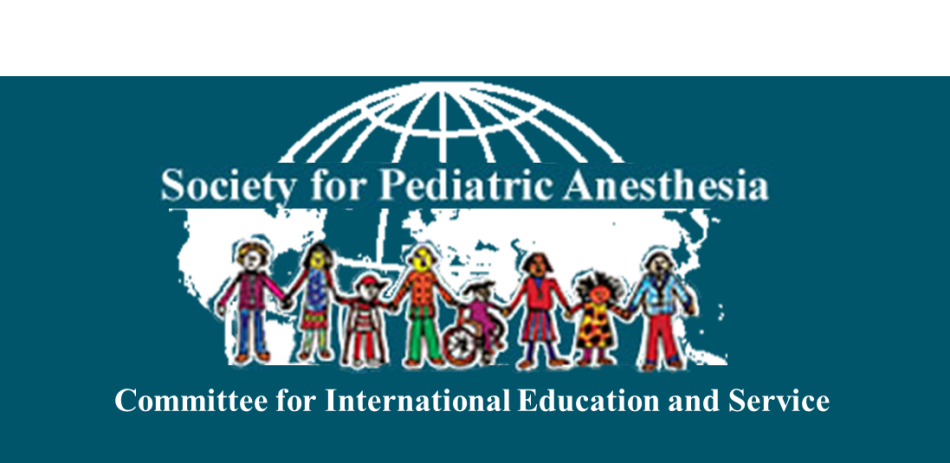 URI is the most common reason for emergency department visits and unscheduled outpatient consultations in the United States.
Burt CW, McCaig LF, Rechtsteiner EA. Ambulatory medical care utilization estimates for 2005. Adv Data. 
2007;388:1-15.
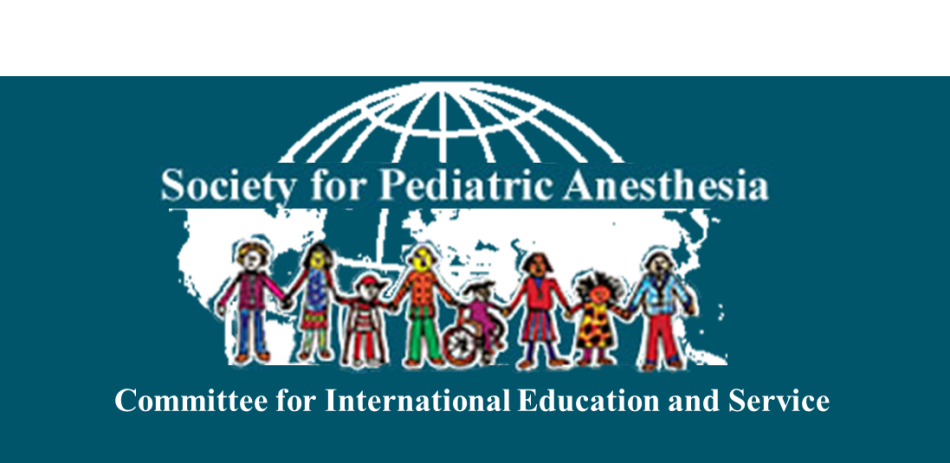 Most adults in the United States experience 2 to 4 URIs per year, and most children experience 6 to 10 per year.



Fendrick AM, Monto AS, Nightengale B, Sarnes M. The economic burden of non-influenza-related viral    respiratory tract infection in the United States. Arch Intern Med 2003;163(4):487-494.
Bramley TJ, Lerner D, Sarnes M. Productivity losses related to the common cold. J Occup Environ Med 2002;44(9):822-829.
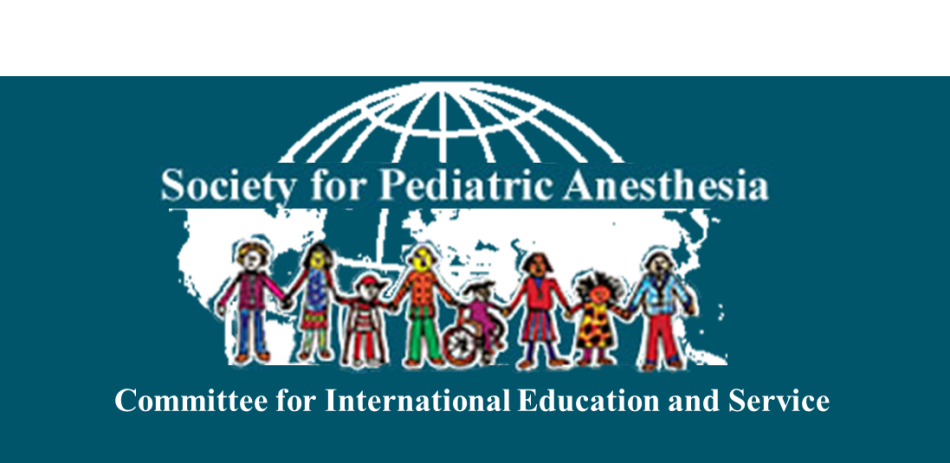 URI and respiratory complications
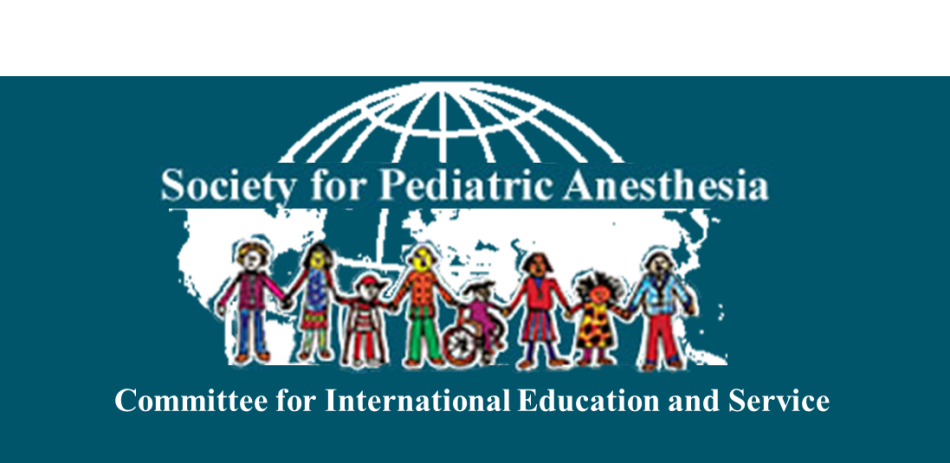 Etiology
Approximately 200 viruses cause infection that contribute to the clinical syndrome of cough, nasal congestion, nasal discharge, sore throat and sneezing.
Ninety five percent of URIs are secondary to viral causes, with rhinoviruses accounting for 30-40%
Monto AS. Epidemiology of viral respiratory infection. Am J Med 2002;112(suppl 6A):4S-12S.
Heikkinen T, Jarvinen A. The common cold. Lancet 2003;361(9351):51-59.
Tait  AR, Malviya S. Anesthesia for the child with an upper respiratory tract infection: still a dilemma?  Anesth 
Analg 2005 Jan;100(1):59-65.
Mechanisms of bronchoconstriction secondary to viral infection
Release of inflammatory mediators (bradykinin, PG, histamine, interleukin)
Inhibition of M2 receptors by viral neuraminidases
Increase in smooth muscle sensitivity to tachykinins found in the vagal fibers of the airways

Tait  AR, Malviya S. Anesthesia for the child with an upper respiratory tract infection: still a dilemma?  Anesth Analg 2005 Jan;100(1):59-65.
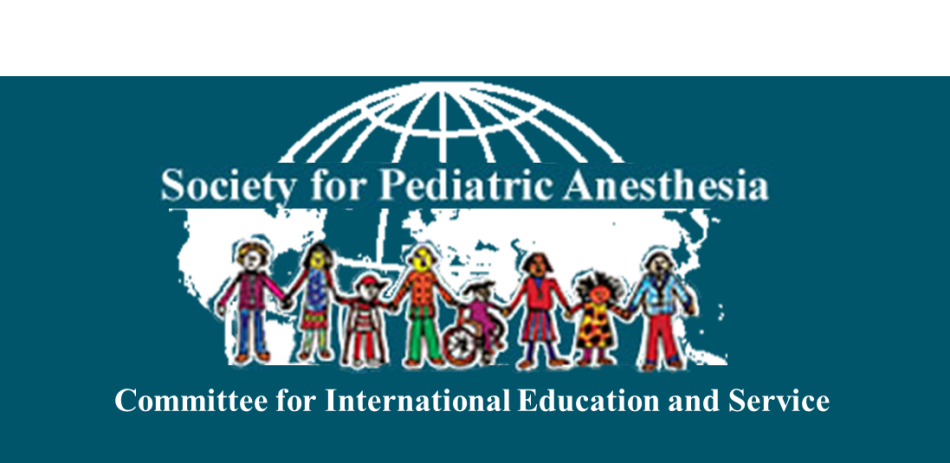 [Speaker Notes: Several mechanisms of viral-induced airway hyperresponsiveness have been postulated. Both chemical mediators and neurologic reflexes have been implicated to play an important role in the etiology of bronchoconstriction (6):
Release of inflammatory mediators at the site of viral damage has been associated with bronchoconstriction. 
Atropine has been shown to block airway hyperreactivity suggesting a vagal component to the response. 
The airway M2 receptors normally inhibit acetylcholine release, but in an individual with viral infection these receptors were thought to be inhibited by viral neuraminidases which results in an increase acetylcholine release and bronchoconstriction.
Tachykinins play an important role in smooth muscle contraction. They are normally inactivated by neutral endopeptidase. It is thought that the activity of this endopeptidase is inhibited during viral infections and this results in an increased smooth muscle constrictor response to tachykinins.]
Differential diagnoses
Infectious
            croup                     pneumonia                                                                                       
   influenza               epiglottitis
   bronchiolitis          strep throat
   herpes simplex

Non-infectious
   allergic                  vasomotor






















































































Non-infectious
   allergic
   vasomotor
Tait  AR, Malviya S. Anesthesia for the child with an upper respiratory tract infection: still a dilemma? 
Anesth Analg 2005 Jan;100(1):59-65.
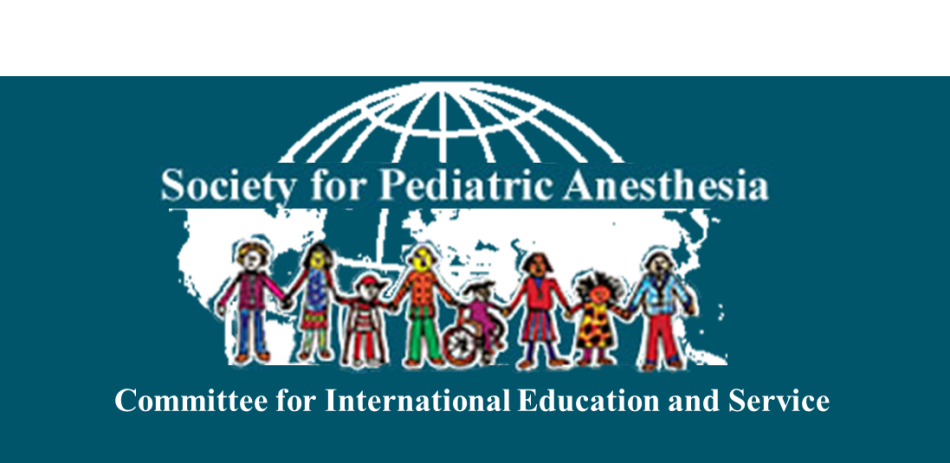 [Speaker Notes: Aside from the infectious and allergic causes of cough, nasal discharge and irritability, there are several disease entities that could mimic the signs and symptoms of an upper respiratory tract infection. A child with cough could have reactive airway disease, foreign body aspiration or gastroesophageal reflux.]
Risk of perioperative respiratory complications
Greatest in the 3 days after a URI but remains increased for up to 6 weeks after
Infrequent residual morbidity despite increased risk in children with URI
Patients recovering from URI have a similar or increased risk compared to those who have acute symptoms
Tait AR, Malviya S, Voepel-Lewis T, et al. Risk factors for perioperative adverse respiratory adverse events in 
children with upper respiratory tract infections. Anesthesiology. 2001 Aug; 95(2):299-306.
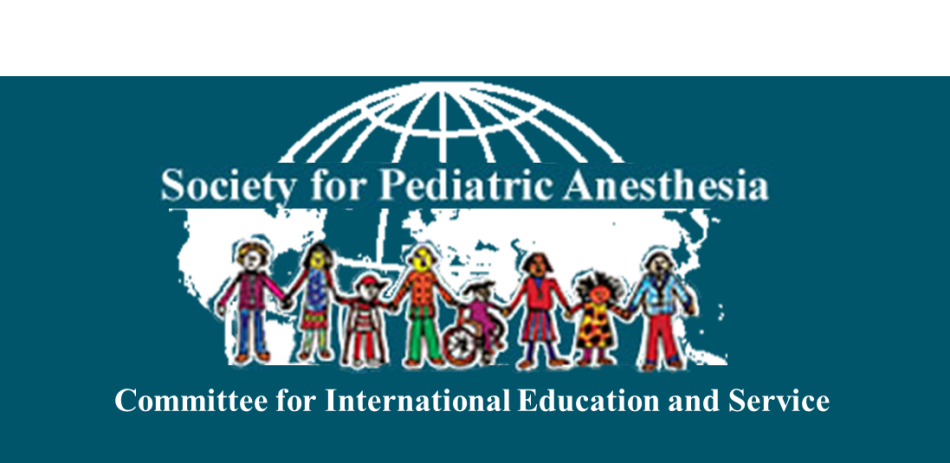 Adverse respiratory events
Coughing 
Laryngospasm
Bronchospasm
Breath holding
Airway obstruction
Desaturation <90%
Tait AR, Malviya S, Voepel-Lewis T, et al. Risk factors for perioperative adverse respiratory adverse events in 
children with upper respiratory tract infections. Anesthesiology. 2001 Aug; 95(2):299-306.
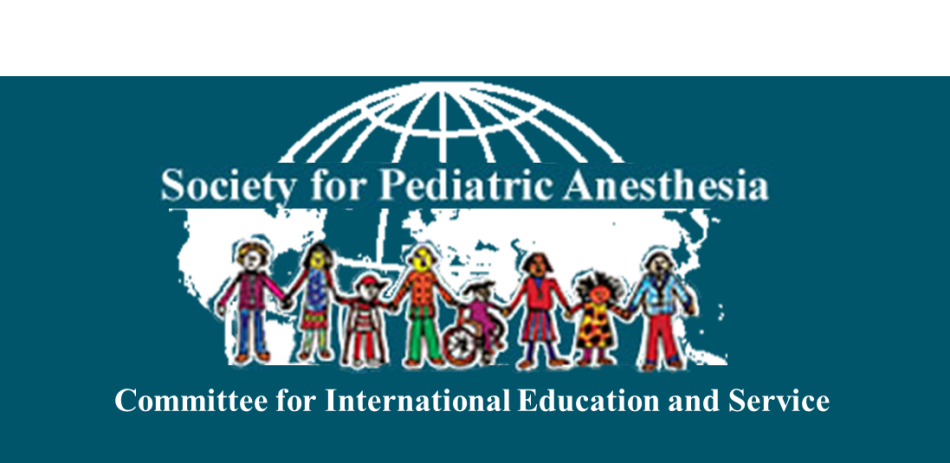 [Speaker Notes: Children with active and recent URIs (in the last 4 weeks), independent of age, had significantly higher incidence of overall respiratory events, breathholding, major arterial oxygen desaturation (Spo2 <90% for 10 seconds or more), and severe coughing compared with children who did not have URI (9).
Tait et al (9) in their study used breath holding for more than 15 seconds as one of the criteria to define an adverse respiratory event. The other criteria included in this study were laryngospasm, bronchospasm, and any requirement for unanticipated endotracheal intubation.]
Adverse respiratory events
Atelectasis
Post-intubation croup
Pneumonia
Unanticipated tracheal intubation or re-intubation
Tait AR, Malviya S, Voepel-Lewis T, et al. Risk factors for perioperative adverse respiratory adverse events in 
children with upper respiratory tract infections. Anesthesiology. 2001 Aug; 95(2):299-306.
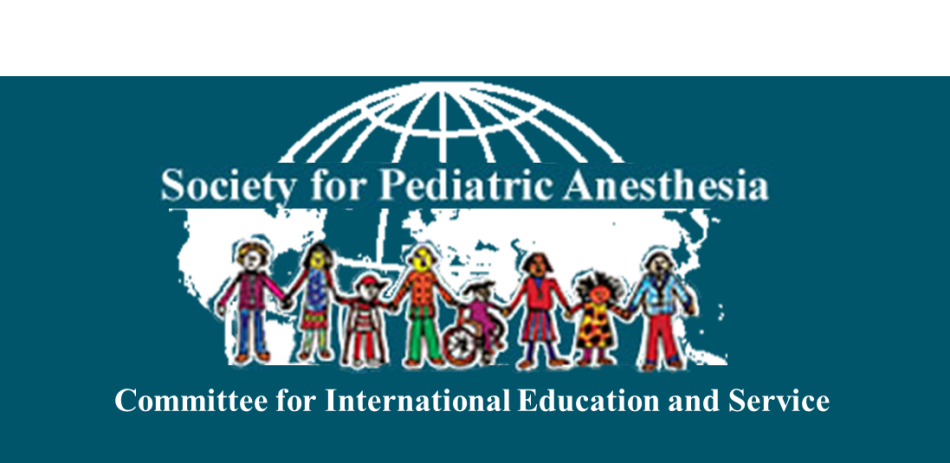 Risk factors for adverse respiratory events
Patient factors
Parent reports child has “cold”
Copious secretions
Presence of nasal congestion
Presence of  sputum
Tait AR, Malviya S, Voepel-Lewis T, et al. Risk factors for perioperative adverse respiratory adverse events in children
with upper respiratory tract infections. Anesthesiology. 2001 Aug; 95(2):299-306.
Parnis SJ, Barker DS, Van Der Walt JH. Clinical predictors of anesthetic complications in children with upper respiratory tract
infections. Pediatr Anaesth 2001 Jan;11(1):29-40.
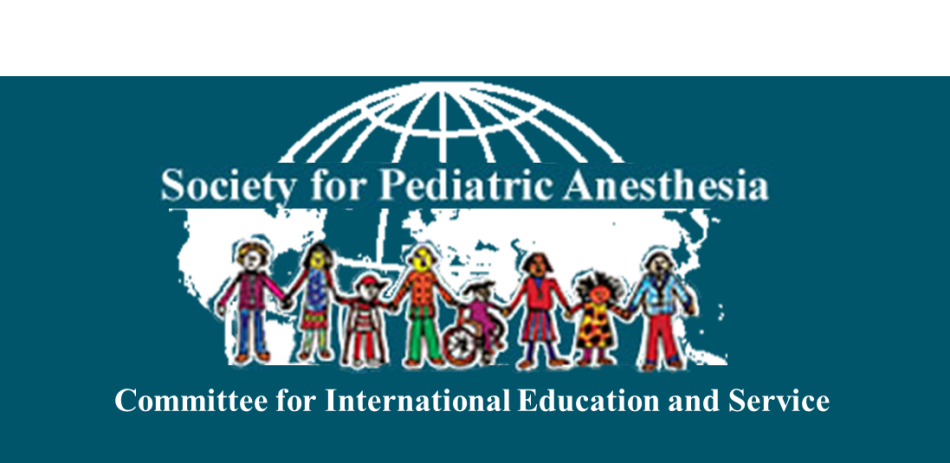 Risk factors for adverse respiratory events
Patient factors
Snoring 
Passive smoking
History of reactive airway disease
History of prematurity < 37 weeks
Tait AR, Malviya S, Voepel-Lewis T, et al. Risk factors for perioperative adverse respiratory adverse events in children
with upper respiratory tract infections. Anesthesiology. 2001 Aug; 95(2):299-306.
Parnis SJ, Barker DS, Van Der Walt JH. Clinical predictors of anesthetic complications in children with upper respiratory 
tract infections. Pediatr Anaesth 2001 Jan;11(1):29-40.
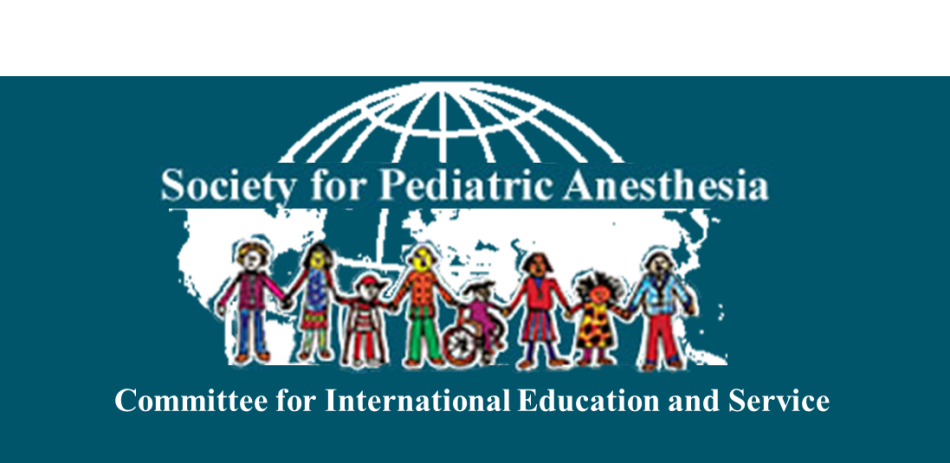 [Speaker Notes: Children who snore are at increased risk for partial airway obstruction and obstructive sleep apnea. The risk of perioperative complication is further increased in a child who has URI (10).
The incidence of laryngospasm is increased by a factor of 10 in children exposed to tobacco smoke (10).]
Risk factors for adverse respiratory events
Anesthesia-related factors
Induction agent used
Thiopental > halothane = sevoflurane > propofol
Airway management  
ETT>LMA>FM
Tait AR, Malviya S, Voepel-Lewis T, et al. Risk factors for perioperative adverse respiratory adverse events in children
with upper respiratory tract infections. Anesthesiology. 2001 Aug; 95(2):299-306.
Parnis SJ, Barker DS, Van Der Walt JH. Clinical predictors of anesthetic complications in children with upper respiratory 
tract infections. Pediatr Anaesth 2001 Jan;11(1):29-40.
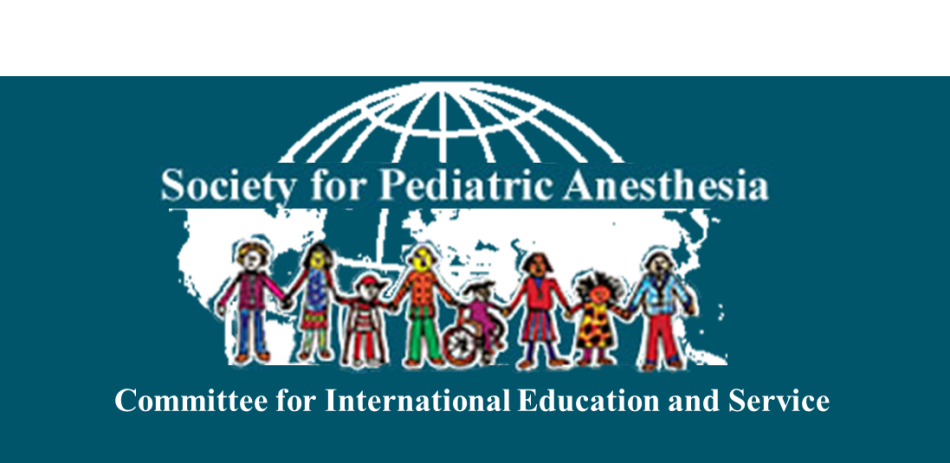 [Speaker Notes: Parnis et al. (10), in a study of 2051 pediatric surgical patients, identified clinical predictors of anesthetic complications. Anesthesia-related predictors included induction anesthetic used, airway management, maintenance agent and use of muscle relaxants. Compared with the other induction agents, propofol was associated with the least incidence of adverse events (thiopental > halothane and sevoflurane > propofol). 
With respect to airway management tracheal intubation was associated with the highest probability of adverse respiratory events (endotracheal tube [ETT] > laryngeal mask airway [LMA] > face mask).]
Risk factors for adverse respiratory events
Anesthesia-related factors
Maintenance agent
No difference inhalational vs intravenous
Isoflurane > sevoflurane
Use of muscle relaxants
Not reversed > reversed
Anticholinesterase lowers probability of adverse events
Tait AR, Malviya S, Voepel-Lewis T, et al. Risk factors for perioperative adverse respiratory adverse events in children
with upper respiratory tract infections. Anesthesiology. 2001 Aug; 95(2):299-306.
Parnis SJ, Barker DS, Van Der Walt JH. Clinical predictors of anesthetic complications in children with upper respiratory 
tract infections. Pediatr Anaesth 2001 Jan;11(1):29-40.
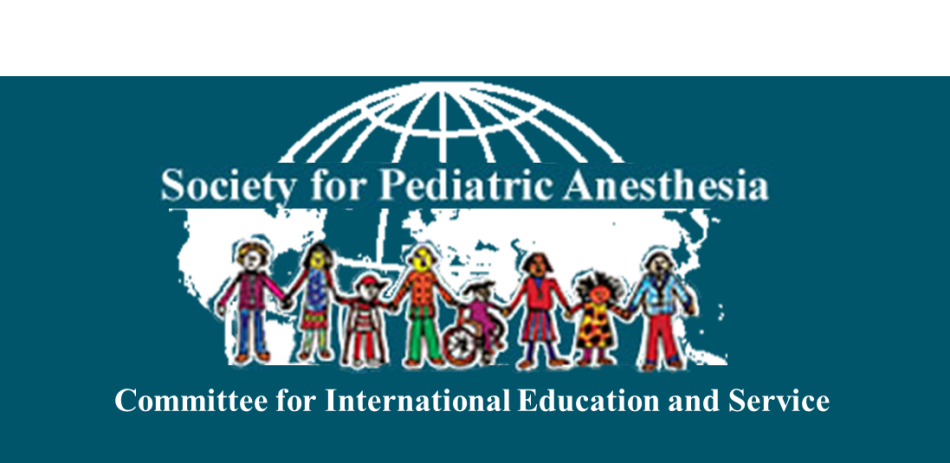 [Speaker Notes: The incidence of adverse respiratory events were not different whether anesthesia was maintained using inhalational or intravenous agents. However, use of isoflurane for maintenance was associated with significantly higher incidence of adverse respiratory events compared to sevoflurane (9). I would also recommend against the use of desflurane since it is irritating to the airways.
The use of anticholinesterase to reverse muscle relaxant lowers the probability of an adverse event. Those children whose muscle relaxant were not reversed had greater risk of adverse events (10).]
Risk factors for adverse respiratory events
Surgical factors
Airway surgery
Sudden intense surgical stimulation
Emergency surgery
Tait AR, Malviya S, Voepel-Lewis T, et al. Risk factors for perioperative adverse respiratory adverse events in children
with upper respiratory tract infections. Anesthesiology. 2001 Aug; 95(2):299-306.
Parnis SJ, Barker DS, Van Der Walt JH. Clinical predictors of anesthetic complications in children with upper respiratory 
tract infections. Pediatr Anaesth 2001 Jan;11(1):29-40.
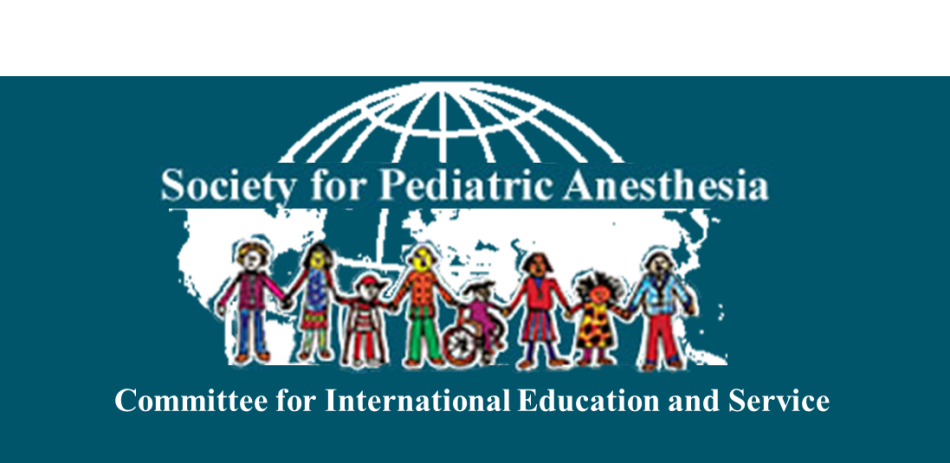 Preanesthetic  Evaluation
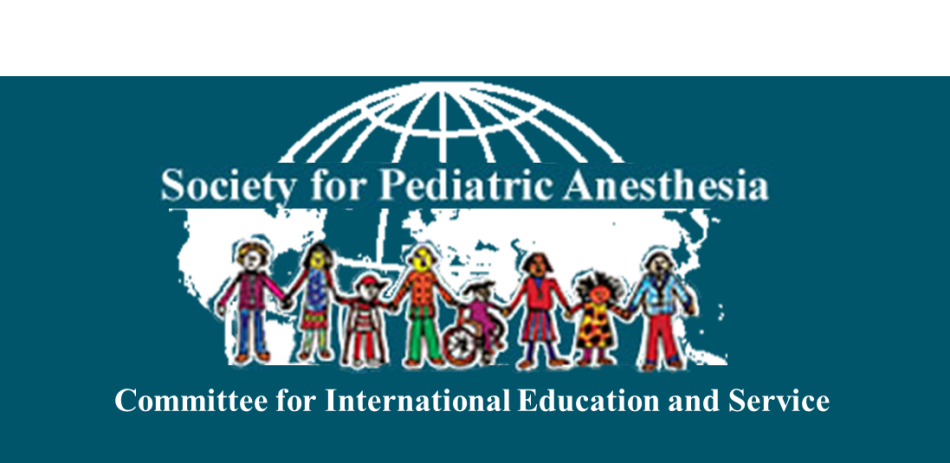 Preoperative assessment
History
uncomplicated URI
overtly sick
Physical examination
Laboratory examinations
chest radiograph
white blood cell count
nasopharyngeal swabs or aspirates
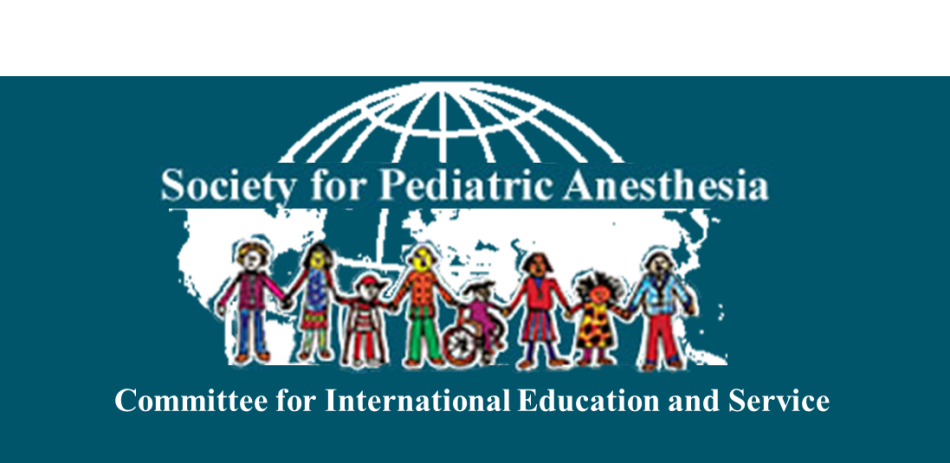 [Speaker Notes: Based on the medical history, a child with URI can be categorized as having mild, uncomplicated URI (no fever, clear rhinorrhea, appears otherwise healthy,  clear lungs) or overtly sick ( fever>38°C, purulent nasal discharge, productive cough, ill-appearing, signs of pulmonary involvement). Coté (7), in his article “The URI dilemma: fear of a complication or litigation” suggested that most children with mild URIs can be safely anesthetized without significant morbidity and mortality and those children who are overtly ill should have their elective surgeries postponed until they are better.]
Laboratory tests
Laboratory tests are available to confirm the diagnosis of URI but they are not cost-effective and may not be practical in a busy surgical setting.
Chest X-ray is done if the physical examination is questionable.
Tait  AR, Malviya S. Anesthesia for the child with an upper respiratory tract infection: still a dilemma?
 Anesth Analg 2005 Jan;100(1):59-65.
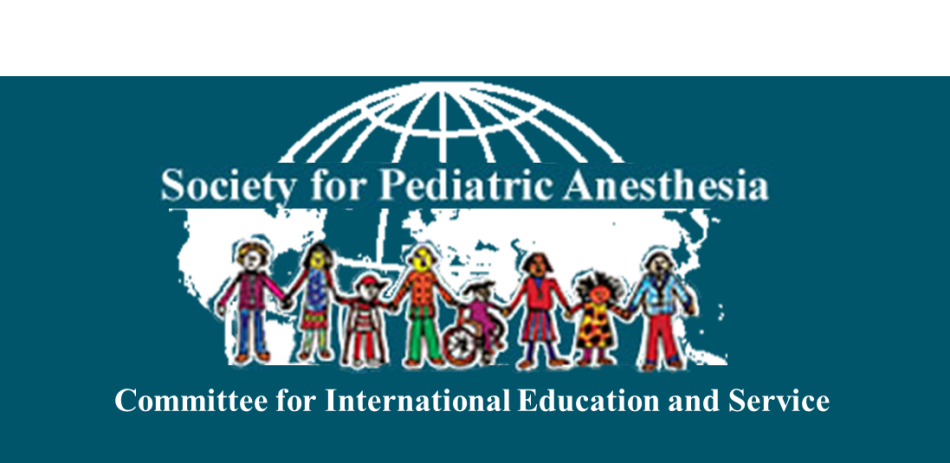 Suggested Algorithm for Preoperative Assessment of Pediatric Patients with URI
Child with URI symptoms

Is surgery urgent?


Yes
No

Proceed

Assess severity of symptoms

Mild-moderate

Other factors to consider:
Age of child
Activity level
Physical examination findings
Reactive airway disease
Exposure to tobacco smoke
Type of surgery 
Social and economic factors
Experience and provider comfort in
    anesthetizing a child with URI
Severe
Mucopurulent nasal discharge
Productive cough
Fever 
Poor appetite
Malaise
Lethargic, ill-appearing
Rhonchi, wheezing, rales


Cancel, reschedule 
 after 4-6 weeks
Assess risk/benefit


Good
Poor



Proceed with surgery
Cancel, reschedule
 after 2-4 weeks
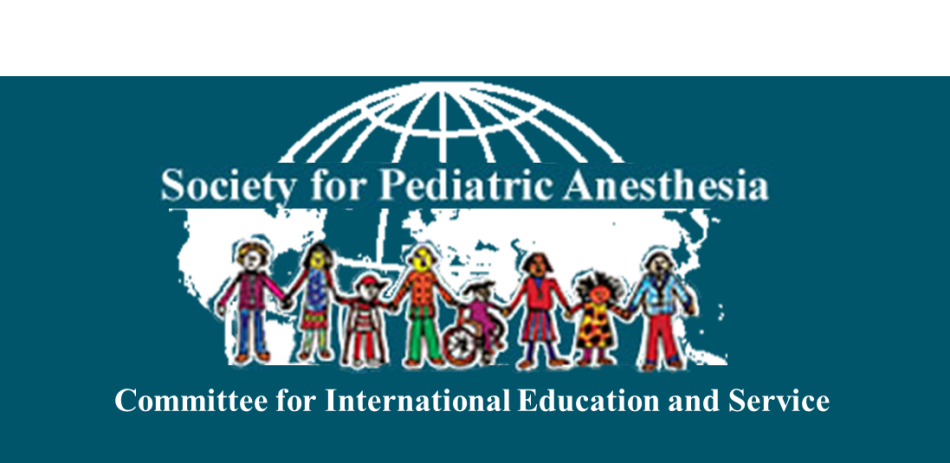 Risk/Benefit Assessment
Pro
Older child
Active and happy
Good appetite
Clear rhinorrhea
Clear lungs
Social issues
Short and minor surgery not involving the airway or any major body cavity
Provider comfortable in anesthetizing a child with URI
Tait  AR, Malviya S. Anesthesia for the child with an upper respiratory tract infection: still a dilemma? Anesth Analg 2005 Jan;100(1):59-65.
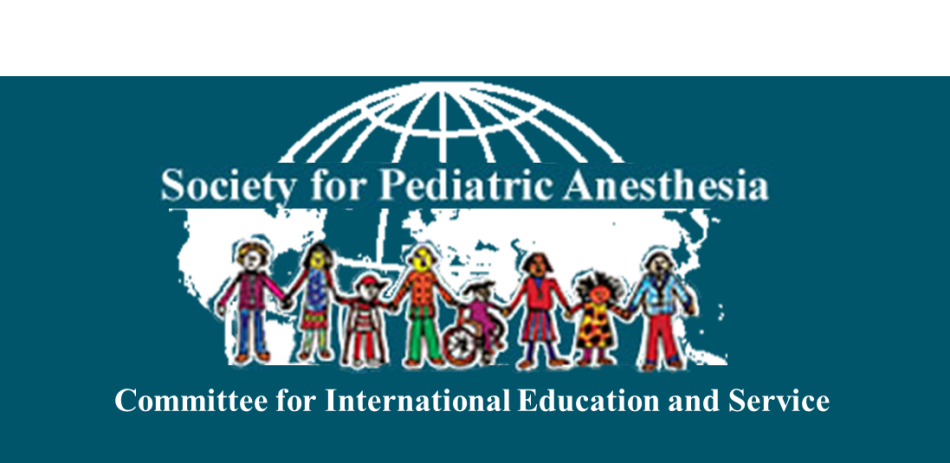 [Speaker Notes: Assessment of the suitability of any child with a URI for surgery, should involve consideration of the child’s presenting symptoms and age, the urgency of the surgery, comorbid conditions (e.g., asthma or cardiac disease), and the type of surgery to be performed. The frequency of URIs experienced by the child should be considered since it may be difficult to catch the child symptom-free for elective surgery if he experiences 6-8 URIs per year . The decision to cancel or proceed with surgery for children with URIs should be made on a case-by-case basis by considering the presence of identified risk factors and the anesthesiologist’s own comfort and experience with anesthetizing children with URIs. (6)]
Risk/Benefit Assessment
Con
Child < 1 year, ex-premie
Fever > 38C
Productive cough
Mucopurulent nasal discharge
Malaise, poor appetite
Irritable, ill-appearing
Lethargic
Rhonchi, wheezing, rales
History of reactive airway disease
Major surgery
Tait  AR, Malviya S. Anesthesia for the child with an upper respiratory tract infection: still a dilemma? Anesth Analg 2005 Jan;100(1):59-65.
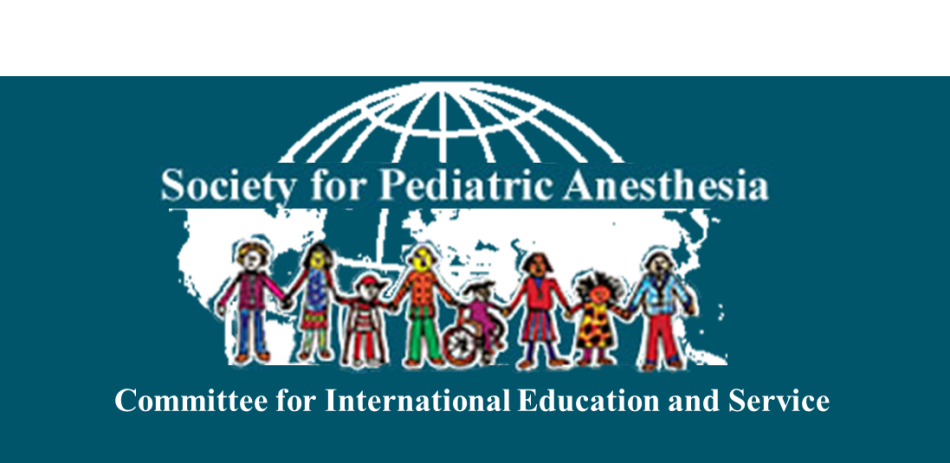 Should surgery be cancelled?
Blanket cancellation avoids complications
But:
increases emotional and economic burdens on parents
not practical in current environment of increasing caseloads and pressures to expedite surgery
Coté CJ. The upper respiratory tract infection (URI) dilemma: fear of complication or litigation? 
Anesthesiology 2001 Aug;95:283-5.
Tait  AR, Malviya S. Anesthesia for the child with an upper respiratory tract infection: still a dilemma? 
Anesth Analg 2005 Jan;100(1):59-65.
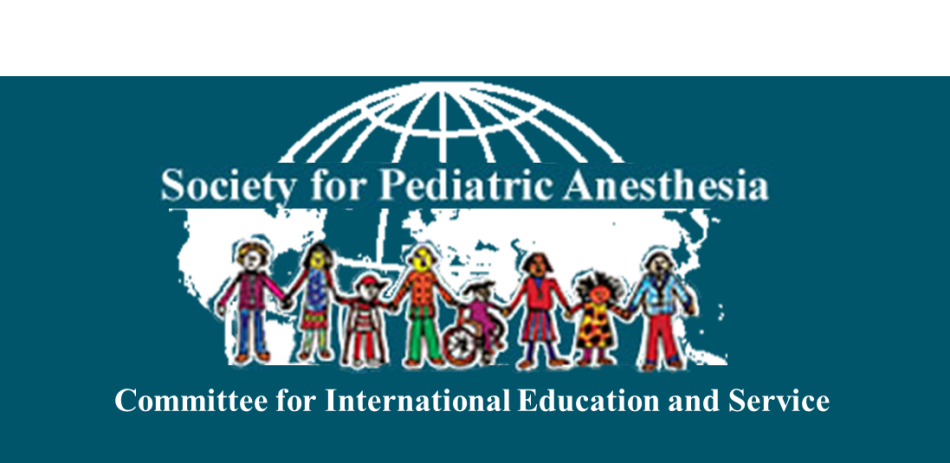 [Speaker Notes: Ultimately the decision on whether to proceed or cancel surgery in a child with URI rests on the anesthesiologist, the surgeon and the parents who are informed of the risks.]
Anesthetic Management
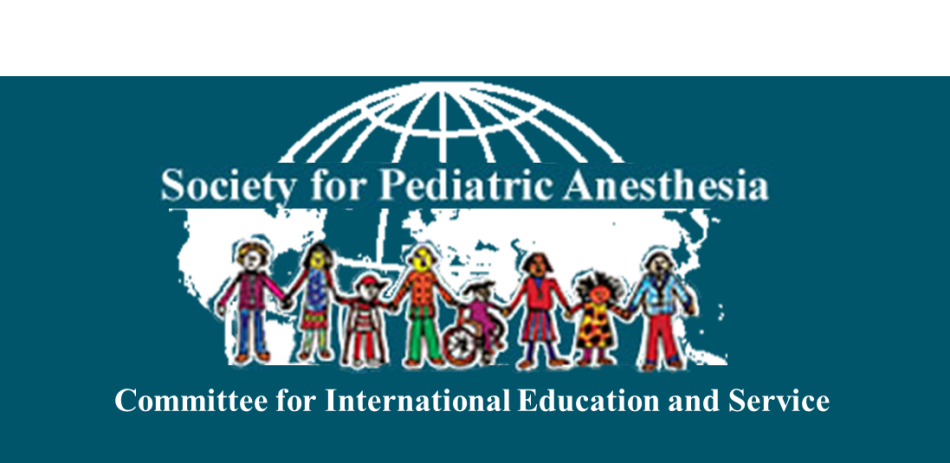 Anesthetic management
Goal is to minimize secretions and avoid/limit 
stimulation of a potentially sensitive or 
irritable airway
Tait  AR, Malviya S. Anesthesia for the child with an upper respiratory tract infection: still a dilemma? 
Anesth Analg 2005 Jan;100(1):59-65.
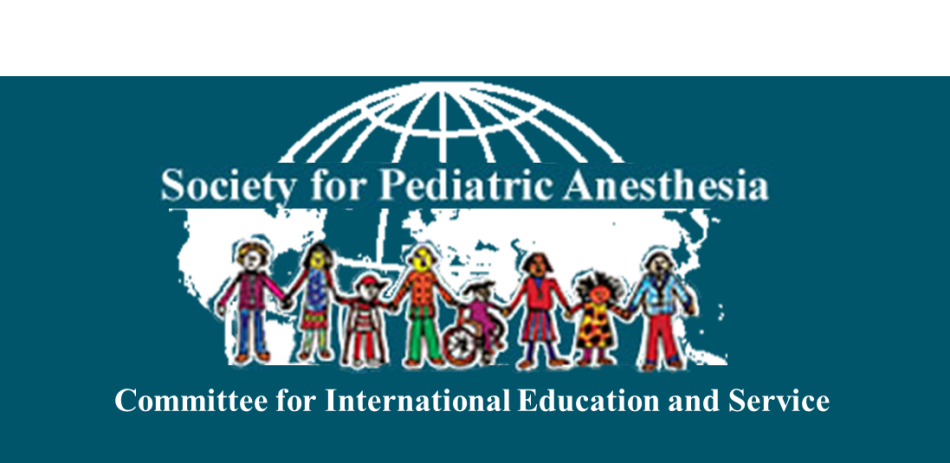 Guide to the Anesthetic Management of a Child with URI
Child with URI,
Surgery to proceed

Optimize child’s condition:
Hydration, Humidification
Bronchodilator, Suction secretions

GA – propofol, sevoflurane


ETT:
Airway surgery
Surgery involving major body cavities
Face mask/LMA, when appropriate:
Minor surgery
Surgery involving superficial structures


Propofol, Sevoflurane
+ Regional block,Local anesthetic
Systemic analgesics


Reverse muscle relaxant, if used
Bronchodilator
Suction oropharyngeal secretions
Suction oropharyngeal secretions


Remove LMA awake/deep
Awake/deep extubation
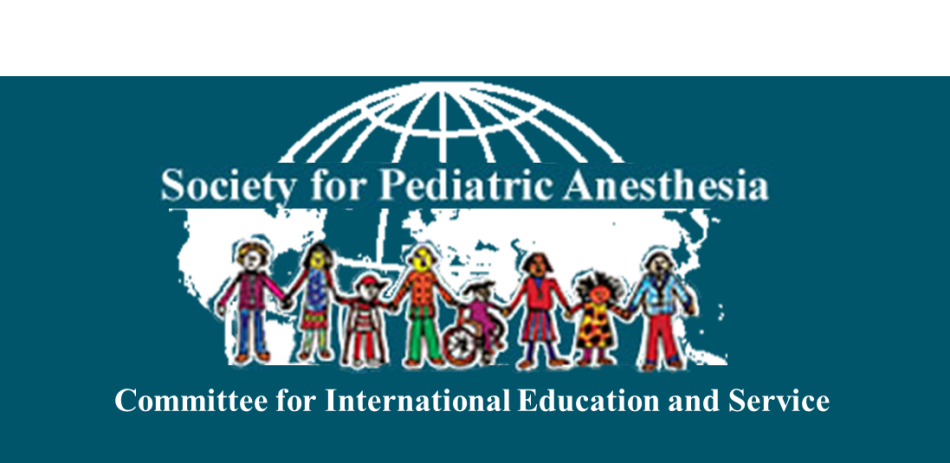 [Speaker Notes: Given that one of the goals of anesthetic management in a child with URI is reduction of secretions, suctioning, hydration and humidification may ease handling of secretions. Humididfication may be helpful in the prevention of ETT and airway mucus plugging, however, no evidence from controlled trials have proven its effectiveness(6).

ETT should be avoided if possible particularly in children younger than 5 years old. An LMA or a face mask are preferable alternatives when no contraindications to its use exist.

Sevoflurane or propofol are the induction agents of choice. Regardless of the drug used it is important that the anesthetic depth is sufficient to obtund the airway reflexes especially with placement of an ETT. 
Sevoflurane is the volatile agent of choice in children with URI whose airways are hyperreactive.

Awake or deep removal of ETT or LMA had no effect on the incidence of respiratory events (9).]
Glycopyrrolate
130 children 1m-18y for elective surgery with URI randomized to glycopyrrolate (G) or placebo (P) group
No statistical difference in the incidence or severity of perioperative respiratory events 
no difference in outcome between the 2 groups
Tait AR et al. Glycopyrrolate does not reduce the incidence of perioperative adverse event in children with 
upper respiratory tract infections.  Anesth Analg 2007 Feb;104(2):265-70.
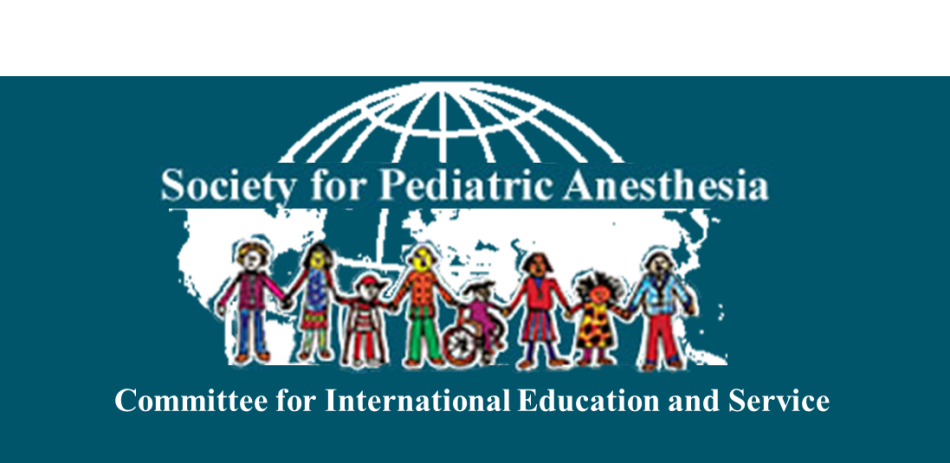 [Speaker Notes: A more recent study by Tait et al to determine if giving glycopyrrolate would reduce the incidence of  adverse events in children with URI, however, did not show a significant effect of glycopyrrolate over placebo.]
Glycopyrrolate
Children in the G group had 
more frequent parent-reported complications (dehydration, flushed face, hyperactivity, wheezing, dizziness)
significantly shorter discharge times 
significantly less postoperative nausea and vomiting
Tait AR et al. Glycopyrrolate does not reduce the incidence of perioperative adverse event in children with 
upper respiratory tract infections.  Anesth Analg 2007 Feb;104(2):265-70.
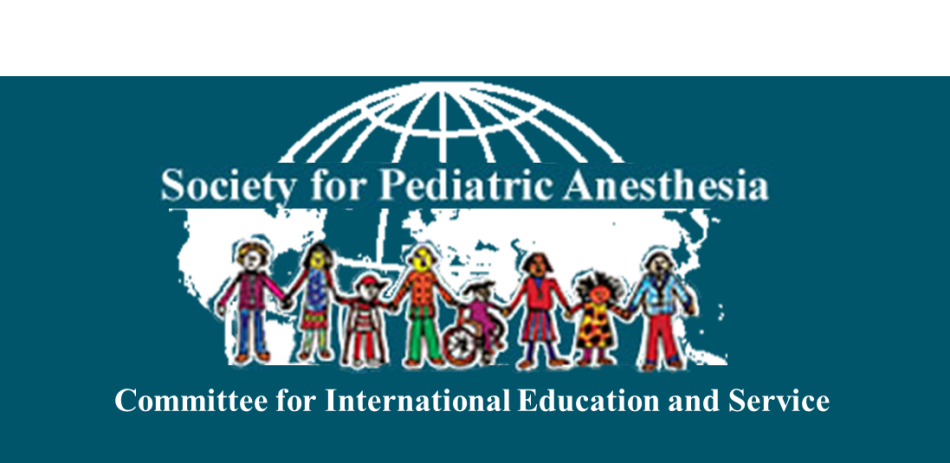 Glycopyrrolate
Conclusion: Glycopyrrolate, administered after induction of anesthesia to children with URIs, does not reduce the incidence of perioperative respiratory adverse events, and thus may not be clinically indicated for routine use in this population.
Tait AR et al. Glycopyrrolate does not reduce the incidence of perioperative adverse event in children with 
upper respiratory tract infections.  Anesth Analg 2007 Feb;104(2):265-70.
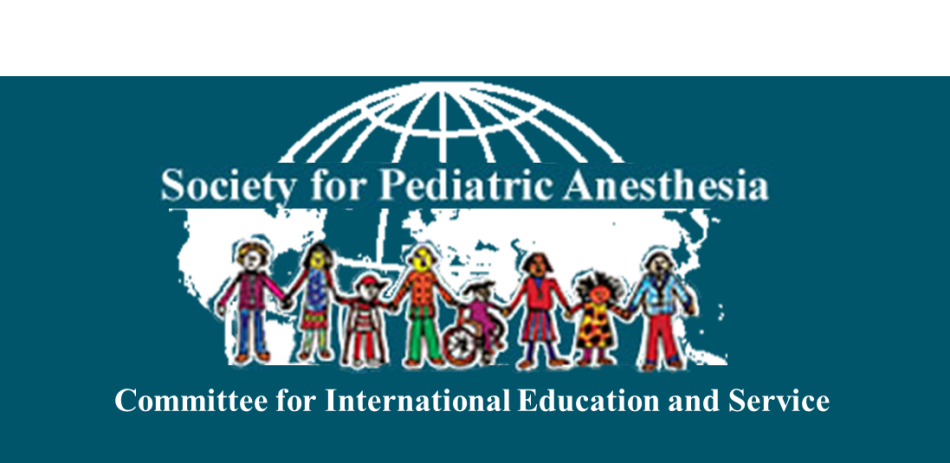 Bronchodilators/steroids
Administration of combined corticosteroids and salbutamol to adult patients preoperatively was more effective in minimizing intubation-evoked bronchoconstriction compared to inhaled salbutamol alone.
Silvanus M-T, Groeben H, Peters J. Corticosteroids and inhaled salbutamol in patients with reversible airway 
obstruction markedly decrease the incidence of bronchospasm after tracheal intubation.  Anesthesiology 
2004;100:1052-7.
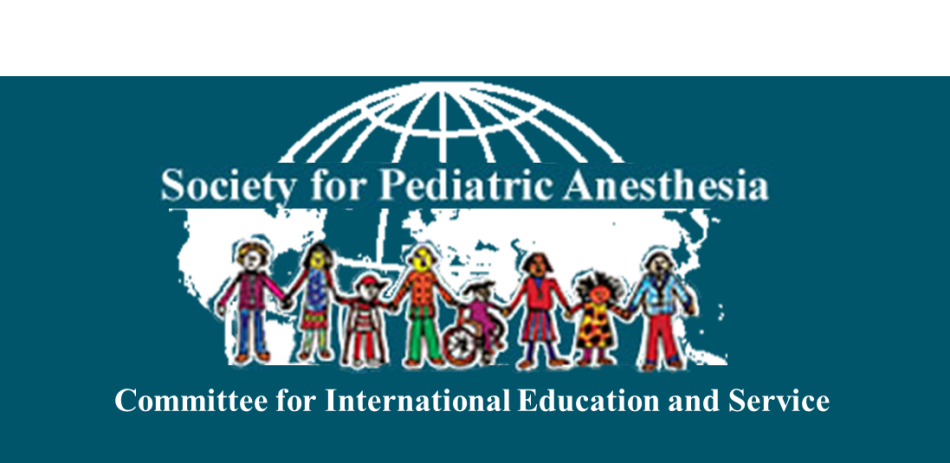 Airway device
Lubrication of the LMA device with lidocaine 
gel reduces the incidence of airway complications
in children with an upper respiratory tract infection.
Schebesta K. Guloglu E. Chiari A. et al. Topical lidocaine reduces the risk of perioperative airway 
complications in children with upper respiratory tract infections. Can J Anaesth. 2010 Aug;57(8):745-50.
Epub 2010 Jun 4.
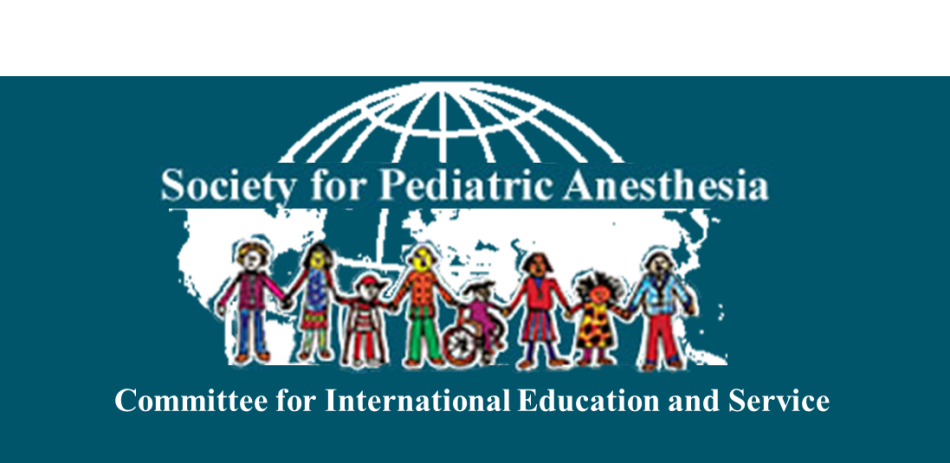 [Speaker Notes: The risk of airway complication is highest with the use of ETT>LMA>face mask in children with URI. There were increased incidence of breath holding, desaturation below 90%, severe coughing, laryngospasm and bronchospasm in children who were anesthetized using ETT vs LMA (9).]
Depth of anesthesia
Adequate depth of anesthesia necessary to obtund the airway reflexes
Use of sevoflurane for induction and maintenance results in fewer complications
Tait AR, Malviya S, Voepel-Lewis T, et al. Risk factors for perioperative adverse respiratory events in 
children with upper respiratory tract infections. Anesthesiology 2001;95:299-306.
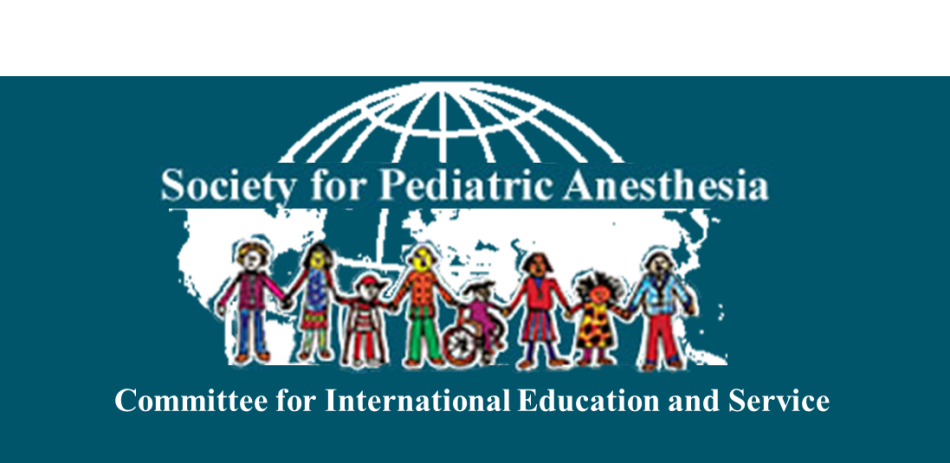 [Speaker Notes: There were no difference in the incidence of adverse respiratory events whether intravenous or inhalation techniques were used as long as anesthesia was deep enough to obtund the airway reflexes. 
Use of sevoflurane for induction and maintenance resulted in fewer complications compared to sevoflurane for induction and isoflurane for maintenance.]
Extubation
No difference in the incidence of complications when ETT removed awake or under deep anesthesia
Tait AR, Malviya S, Voepel-Lewis T, et al. Risk factors for perioperative adverse respiratory events in 
children with upper respiratory tract infections. Anesthesiology 2001;95:299-306.
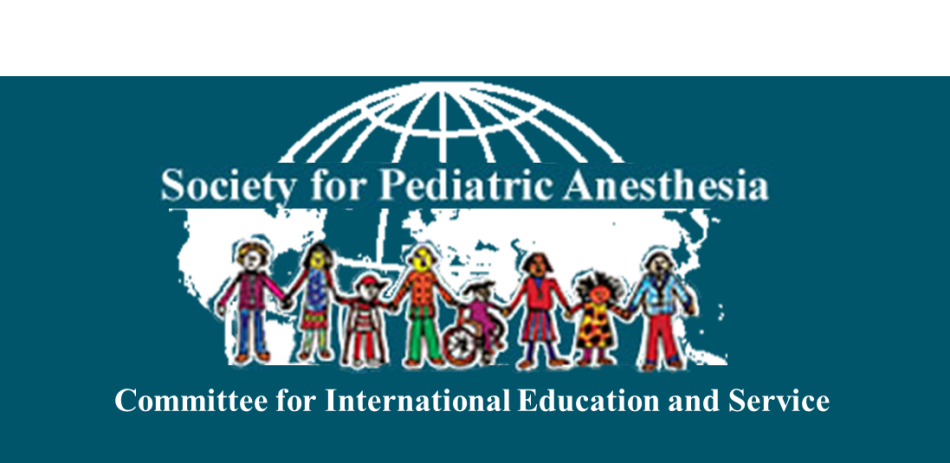 Medicolegal aspects
“I always make a note in the record that these issues have been discussed with both the surgeon and the family and that everyone has been informed of the risks and has agreed to proceed.”
                                                    
                                                     Charles J Coté, MD
Coté CJ. The upper respiratory tract infection (URI) dilemma: fear of complication or litigation? 
Anesthesiology 2001 Aug;95:283-5.
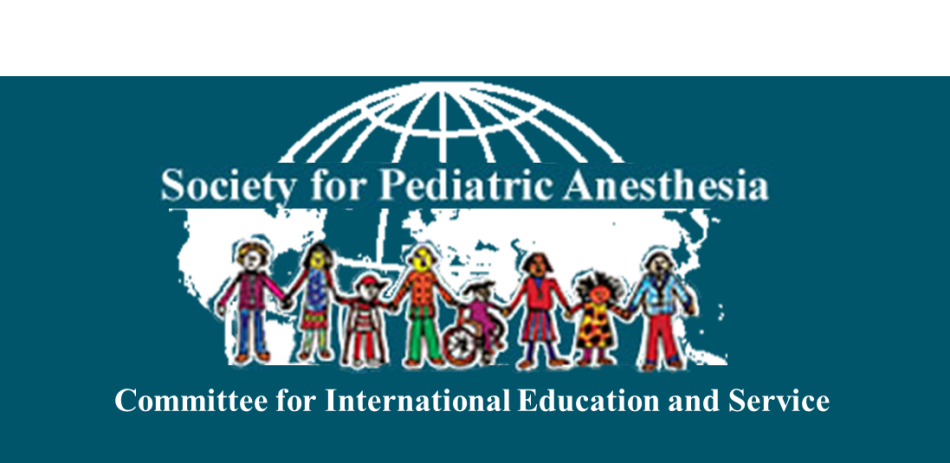 Recent developments
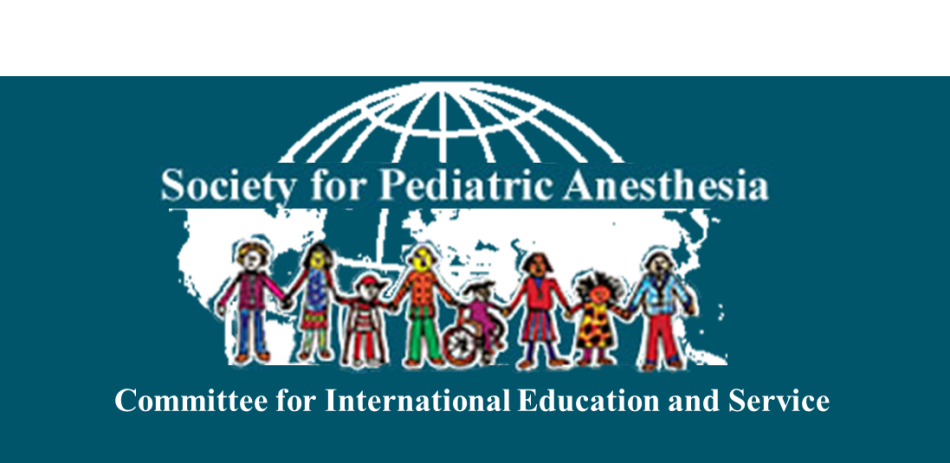 One of the postulated mechanisms of obstructive lung disease is persistent inflammation of airways. This is attributed to an increased cholinergic tone via the activation of human muscarinic M(3) receptor subtype (hM(3)) in the airway smooth muscles.



Casarosa P et al. Preclinical evaluation of long-acting muscarinic antagonists: comparison of tiotropium and investigational drugs. J  Pharmacol Exp Ther 2009 Aug;330(2):660-8. Epub 2009 May 28.
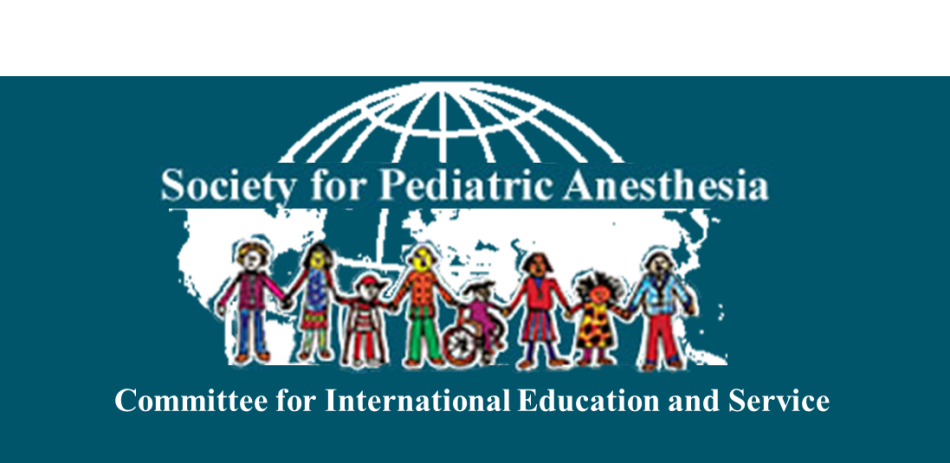 [Speaker Notes: The human M3 receptors are present on airway smooth muscles. They are the predominant receptors on submucosal glands and airway vascular endothelium. Activation of the M3 receptors result in bronchoconstriction, mucus hypersecretion and vasodilation (14). One of the postulated mechanisms of obstructive lung disease is persistent inflammation of airways (15). Anticholinergic medications that selectively block the M3 receptors may have an advantage over the nonselective antagonists in the treatment of airway obstruction and hyperresponsiveness. 
Because mucus hypersecretion and airway irritability are the main concerns in children with URI, development of an anticholinergic drug that selectively blocks the M3 receptors may have an application in pediatric anesthesia.]
Are there new anticholinergic drugs being 
investigated that would selectively block the                M(3) receptor?
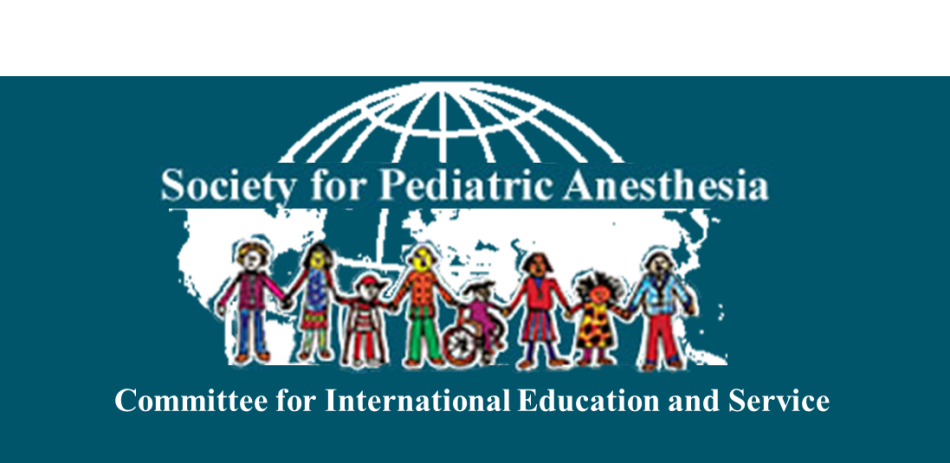 [Speaker Notes: Preclinical studies of long acting muscarinic antagonists are currently underway in animal models. Tiotropium bromide, a well established muscarinic antagonist, is being compared to aclidinium bromide and CHF5407.]
Tiotropium vs other long-acting muscarinic antagonists (LAMAs)
Tiotropium bromide, a muscarinic antagonist, used once a day for chronic obstructive pulmonary disease
Aclidinium, a novel potent muscarinic antagonist with a fast onset of action, long duration of effect and favorable cardiovascular safety profile 


Casarosa P et al. Preclinical evaluation of long-acting muscarinic antagonists: comparison of tiotropium and investigational drugs. J  Pharmacol Exp Ther 2009 Aug;330(2):660-8. Epub 2009 May 28.
Gavalda A et al. Characterization of aclidinium bromide, a novel inhaled muscarinic antagonist. J Pharmacol Exp Ther 2009 Nov;331(2):740-51. Epub 2009 Aug 26.
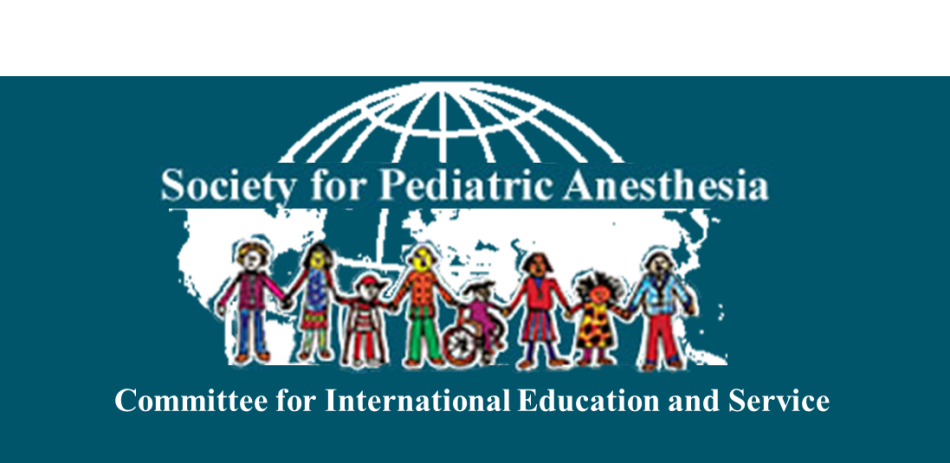 Tiotropium vs LAMAs
Casarosa P et al. Preclinical evaluation of long-acting muscarinic antagonists: comparison of tiotropium and investigational drugs. J  Pharmacol Exp Ther 2009 Aug;330(2):660-8. Epub 2009 May 28.
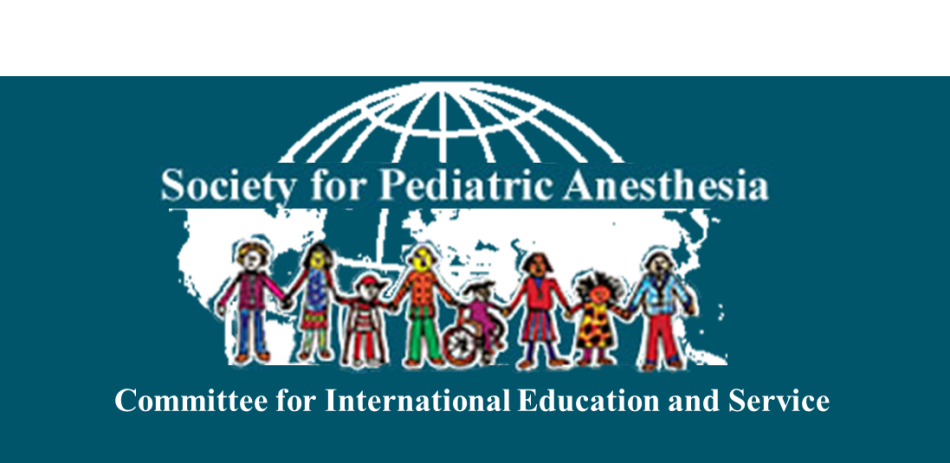 [Speaker Notes: This study is a preclinical comparison of tiotropium with aclidinium, a LAMA in clinical development, and glycopyrrolate. In this study, bronchoconstriction was induced with acetylcholine in anesthetized dogs. The different muscarinic antagonists were characterized for their 1) affinity toward the different human muscarinic receptor subtypes expressed in Chinese hamster ovary cells and kinetics of receptor dissociation, 2) potency in inhibiting the agonist-induced activation of muscarinic receptors through measurement of second messengers, and 3) efficacy and duration of bronchoprotection. All of the tested LAMAs showed high affinity and potency toward the hM3 receptor (tiotropium, pA2 = 10.4; aclidinium, pA2 = 9.6; and glycopyrrolate, pA2 = 9.7). However, their dissociation half-lives from the hM3 receptor differed significantly (tiotropium, t½ = 27 h; aclidinium, t½ = 10.7 h; and glycopyrrolate, t½ = 6.1 h). At equieffective doses the tested LAMAs provided different levels of bronchoprotection in the in vivo setting 24 h after administration (tiotropium = 35%, aclidinium = 21%, and glycopyrrolate = 0% at 24 h).]
Tiotropium vs LAMAs
Conclusion: Tiotropium provided greater bronchoprotective effect than aclidinium in the dog model after 24 hours and glycopyrrolate did not show any bronchoprotection.



Casarosa P et al. Preclinical evaluation of long-acting muscarinic antagonists: comparison of tiotropium and investigational drugs. J  Pharmacol Exp Ther 2009 Aug;330(2):660-8. Epub 2009 May 28.
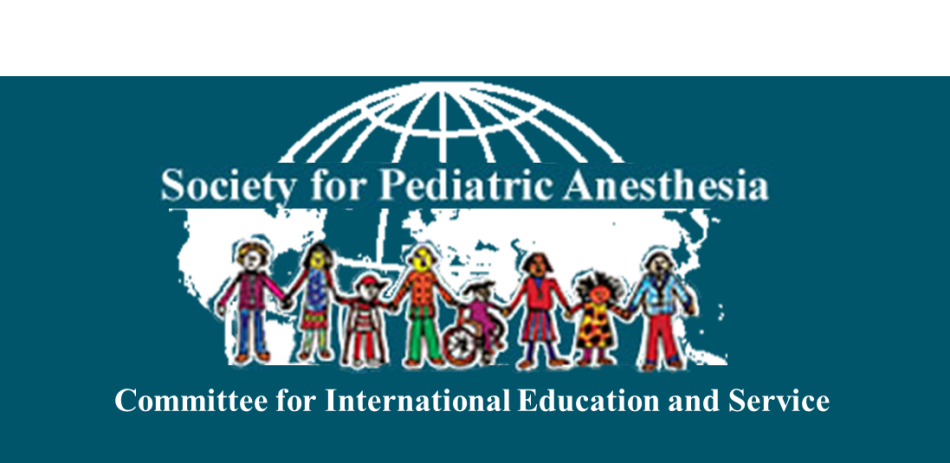 [Speaker Notes: “In conclusion, we performed a set of preclinical experiments to better understand the pharmacology of the different muscarinic antagonists and to predict, on this basis, their behavior in the clinical setting. In agreement with their Koff values at the hM3 receptor, tiotropium still induced approximately 40% bronchoprotection in the dog model after 24 h, whereas aclidinium was half as effective and glycopyrrolate completely failed to show bronchoprotective effects after that period.” Casarosa(15)]
CHF5407
A novel quarternary ammonium salt that produces a potent, long-acting and selective muscarinic M3 receptor antagonist effect
Showed a prolonged antibronchospastic activity due to its very slow dissociation from M3 receptors




   Villetti G et al. Pharmacol Exp Ther. 2010 Aug 30. [Epub ahead of print]
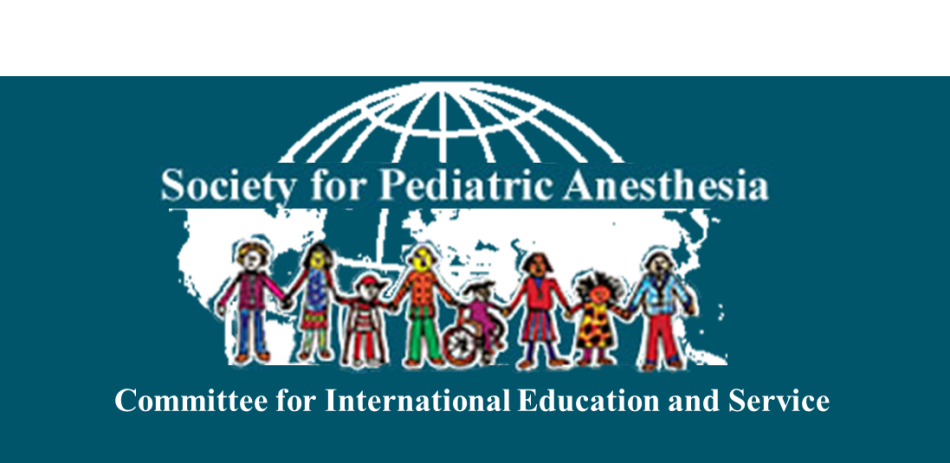 [Speaker Notes: Villetti et al (17) studied the bronchodilator property of CHF5407, a quarternary ammonium salt that has affinity for the human muscarinic M1, M2 and M3 receptors, in guinea pig models. This study showed that CHF5407 dissociated very slowly from the M3 receptors (t1/2 166 min vs 163 min for tiotropium) with approximate one half remaining undissociated at 32 hours, and dissociated quickly from M2 receptors (t1/2 31 min vs 297 min for tiotropium).]
CHF5407
Markedly short-acting at M2 receptors, did not produce significant changes in cardiovascular parameters of anesthetized guinea pigs
In contrast, tiatropium dissociated slowly from both the M3 and M2 receptors.



    Villetti G et al. Pharmacol Exp Ther. 2010 Aug 30. [Epub ahead of print]
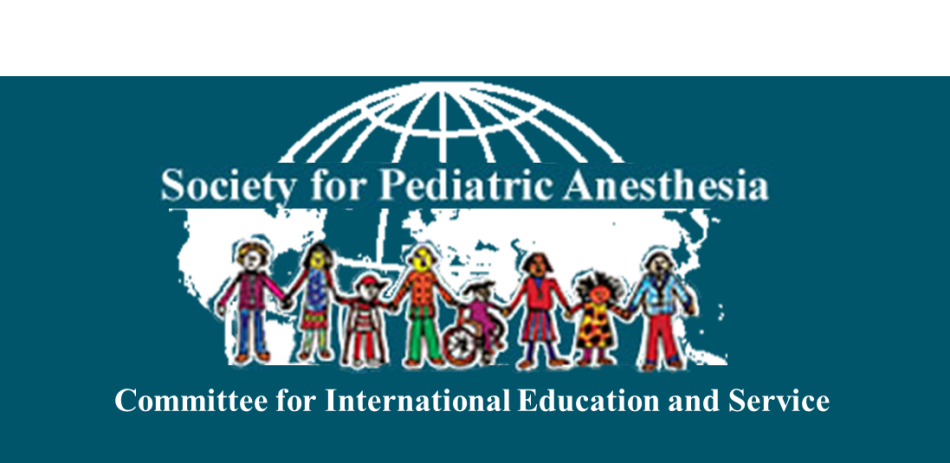 Conclusion
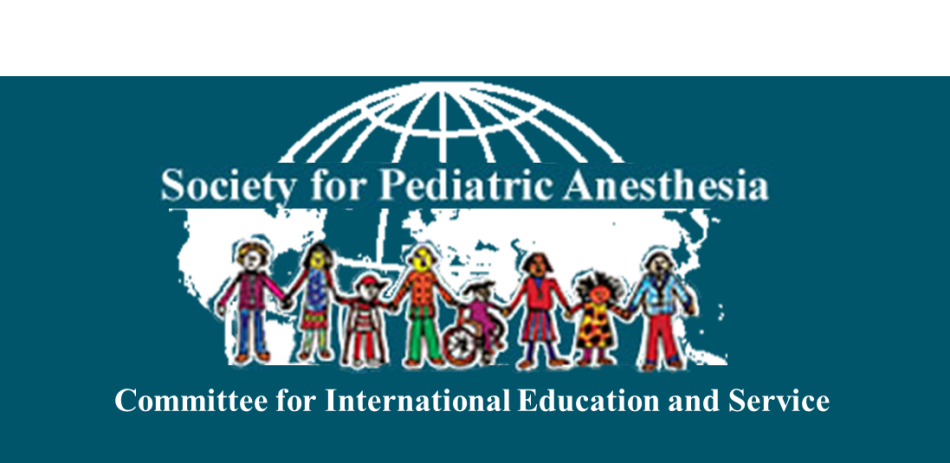 Children with active and recent URIs are at increased risk of respiratory complications
Awareness and identification of risk factors will guide the anesthesiologist in deciding to proceed with and to tailor the anesthetic to the child’s condition
Selective cancellation of surgery for children with URIs
Informed consent, good clinical judgment and experience are crucial factors in the decision-making process.
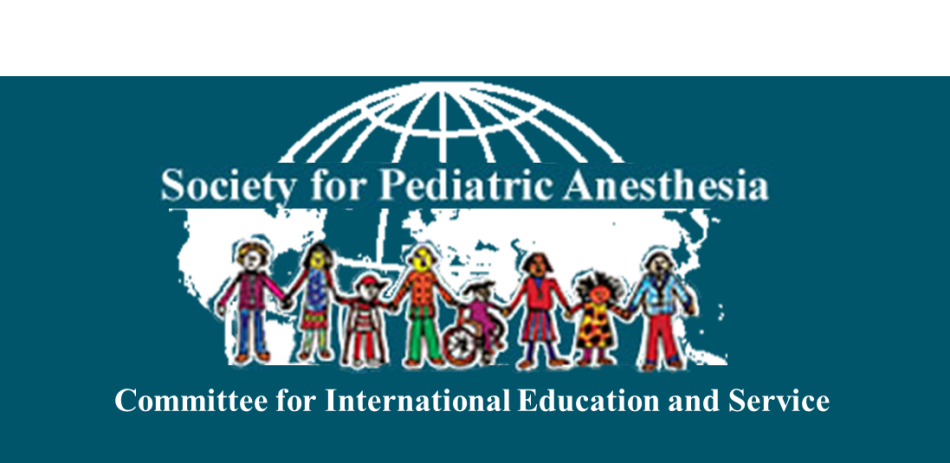 “Although the child with a URI still presents a     challenge, anesthesiologists are now in a better position to make informed decisions regarding the assessment and management of these children, such that blanket cancellation has now become a thing of the past.”
                                                                      
                                                                             Alan R Tait                



Tait  AR, Malviya S. Anesthesia for the child with an upper respiratory tract infection: still a dilemma? Anesth Analg 2005 Jan;100(1):59-65
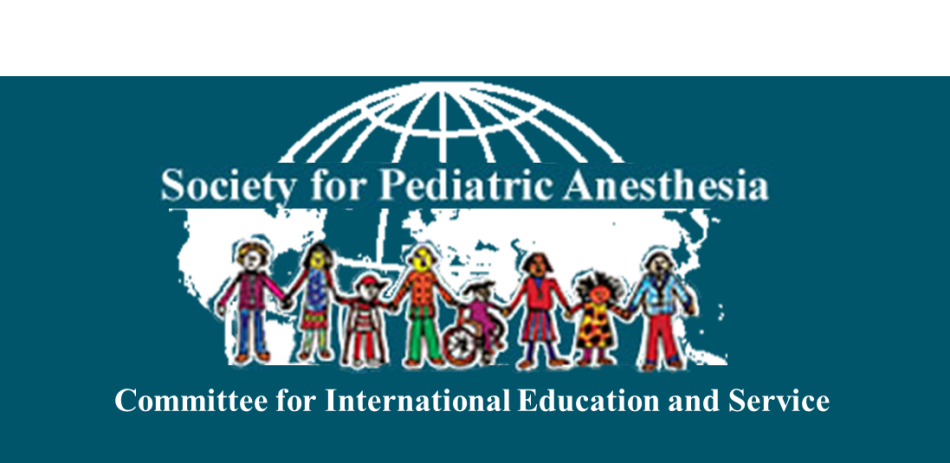 References
Burt CW, McCaig LF, Rechtsteiner EA. Ambulatory medical care utilization estimates for 2005. Adv Data. 2007;388:1-15.
Fendrick AM, Monto AS, Nightengale B, Sarnes M. The economic burden of non-influenza-related viral respiratory tract infection in the United States. Arch Intern Med 2003;163(4):487-494.
Bramley TJ, Lerner D, Sarnes M. Productivity losses related to the common cold. J Occup Environ Med 2002;44(9):822-829.
Monto AS. Epidemiology of viral respiratory infection. Am J Med 2002;112(suppl 6A):4S-12S.
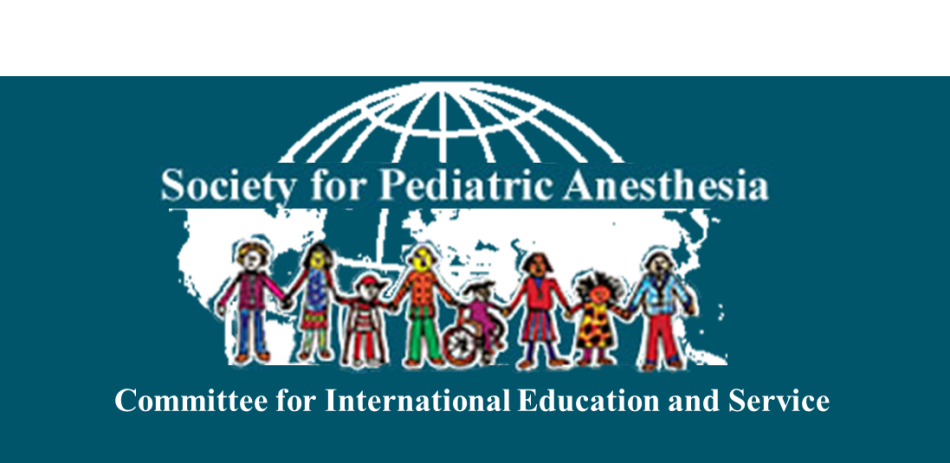 References
Heikkinen T, Jarvinen A. The common cold. Lancet 2003;361(9351):51-59.
Tait  AR, Malviya S. Anesthesia for the child with an upper respiratory tract infection: still a dilemma?  Anesth Analg 2005 Jan;100(1):59-65.
Coté CJ. The upper respiratory tract infection (URI) dilemma: fear of complication or litigation? Anesthesiology 2001 Aug;95:283-5.
Tait AR. The anesthetic management of the child with an          upper respiratory tract infection. Current Opinion in Anesth   2005 Dec;18(6):603-607.
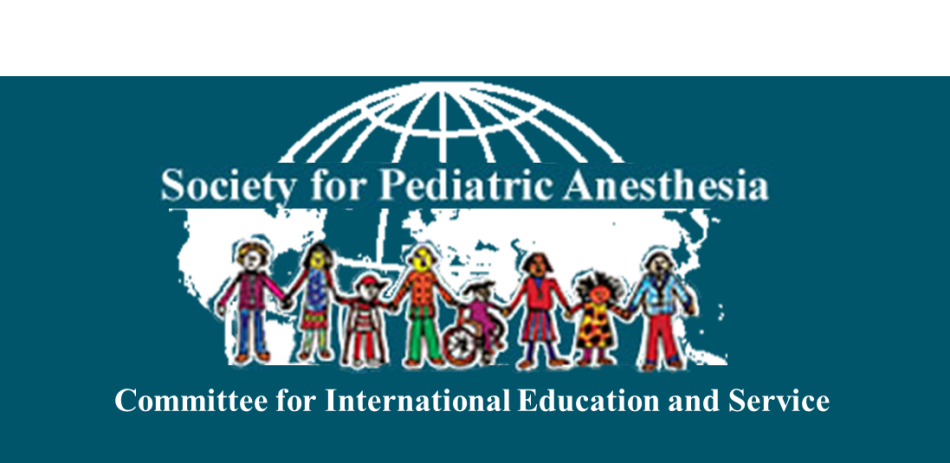 References
Tait AR, Malviya S, Voepel-Lewis T, Munro HM, Seiwert M, Pandit UA. Risk factors for perioperative adverse respiratory events in children with upper respiratory tract infections. Anesthesiology 2001 Aug;95(2):299-306. 
Parnis SJ, Barker DS, Van Der Walt JH. Clinical predictors of anesthetic complications in children with upper respiratory tract infections. Pediatr Anaesth 2001 Jan;11(1):29-40. 
Tait AR et al. Glycopyrrolate does not reduce the incidence of perioperative adverse event in children with upper respiratory tract infections.  Anesth Analg 2007 Feb;104(2):265-70.
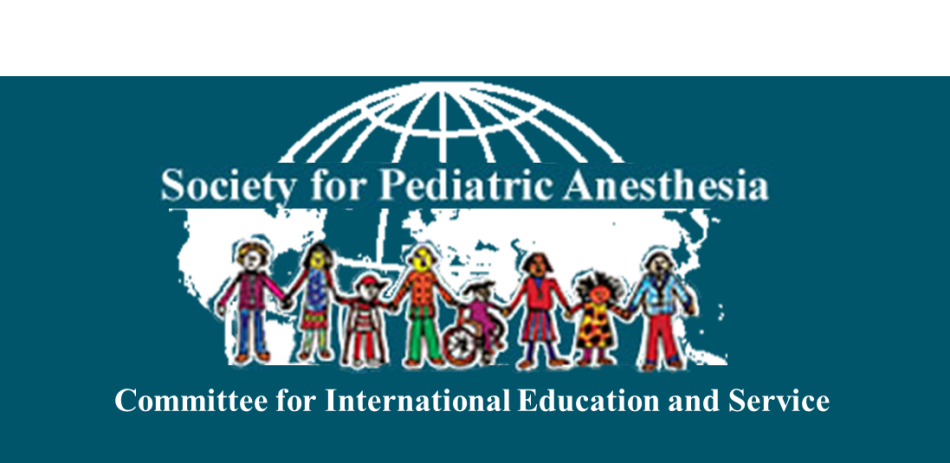 References
Silvanus M-T, Groeben H, Peters J. Corticosteroids and inhaled salbutamol in patients with reversible airway obstruction markedly decrease the incidence of bronchospasm after tracheal intubation.  Anesthesiology 2004;100:1052-7. 
Schebesta K. Guloglu E. Chiari A. et al. Topical lidocaine reduces the risk of perioperative airway complications in children with upper respiratory tract infections. Can J Anaesth. 2010 Aug;57(8):745-50. Epub 2010 Jun 4.
Barnes JP. Muscarinic receptor subtypes in airways. Life Sci 1993;52(5-6):521-527.
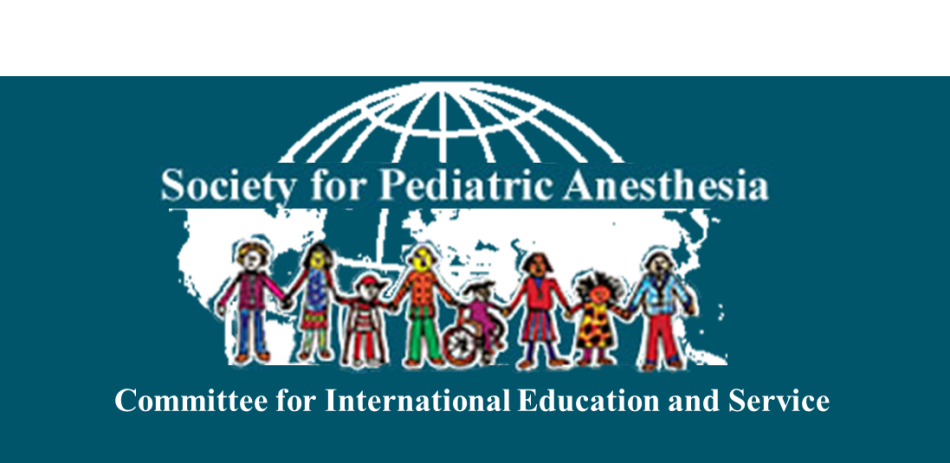 References
Casarosa P et al. Preclinical evaluation of long-acting muscarinic antagonists: comparison of tiotropium and investigational drugs. J  Pharmacol Exp Ther 2009 Aug;330(2):660-8. Epub 2009 May 28.
Gavalda A et al. Characterization of aclidinium bromide, a novel inhaled muscarinic antagonist. J Pharmacol Exp Ther 2009 Nov;331(2):740-51. Epub 2009 Aug 26.
Villetti G et al. Bronchodilator Activity of (3R)-3[[[ (3-fluorophenyl) [(3,4,5trifluorophenyl)methyl]amino] oxy]carbonyl]-1-[2-oxo-2-(2-thienyl)ethyl]-1-azoniabicyclo[2.2.2]octane bromide (CHF5407) a Potent, Long-Acting and Selective Muscarinic M3 Receptor Antagonist. J Pharmacol Exp Ther. 2010 Aug 30. [Epub ahead of print]
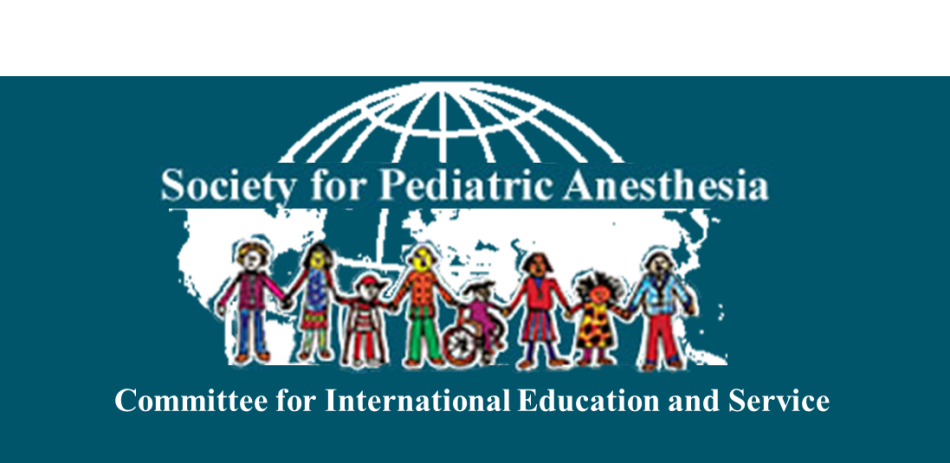